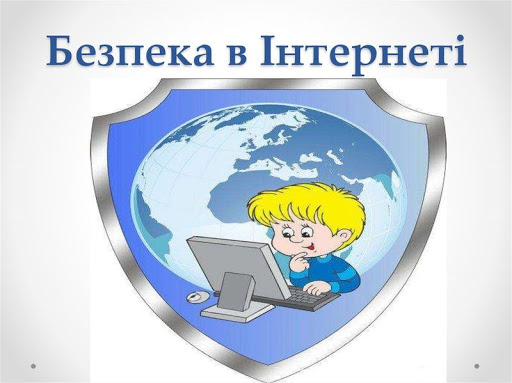 10 правил безпечного користування Інтернетом
1. Використовуйте надійний пароль - комбінуйте букви, цифри та інші символи.
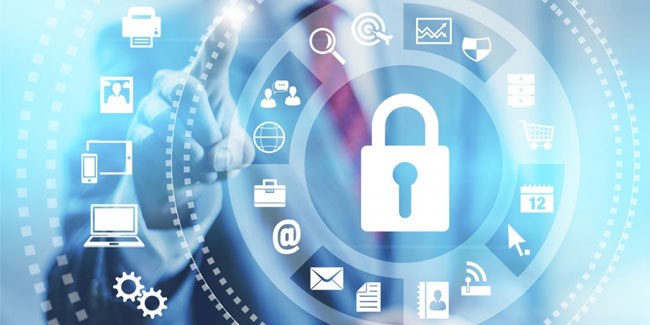 2. Не вірте всьому, що читаєте - завжди перевіряйте достовірність джерела.
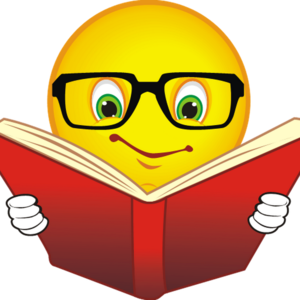 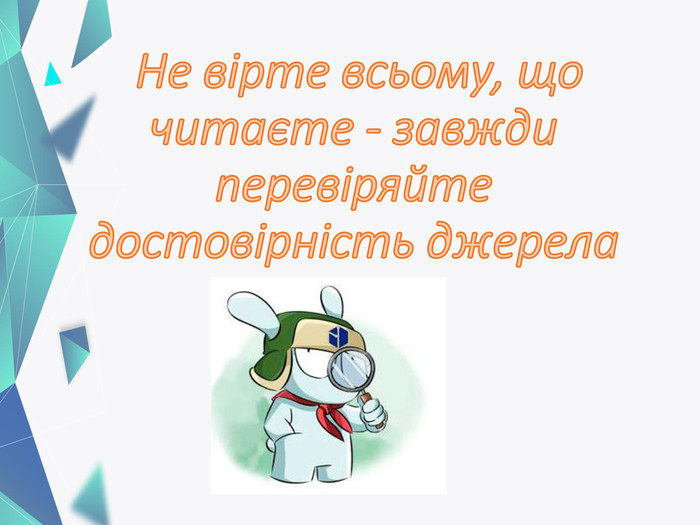 3. Не викладайте особисту інформацію про себе, своїх рідних, друзів і знайомих в Інтернеті.
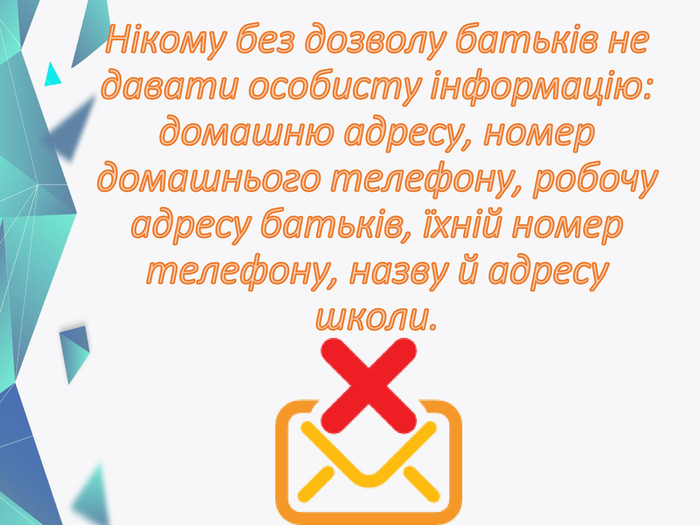 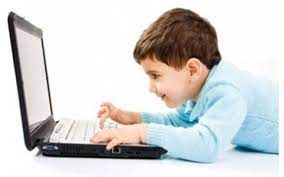 4. Ніколи не погоджуйтесь на зустріч з людиною, з якою ви познайомилися в Інтернеті. Якщо все ж таки це необхідно, то спочатку потрібно спитати дозволу батьків, а зустріч повинна відбутися в громадському місці й у присутності батьків.
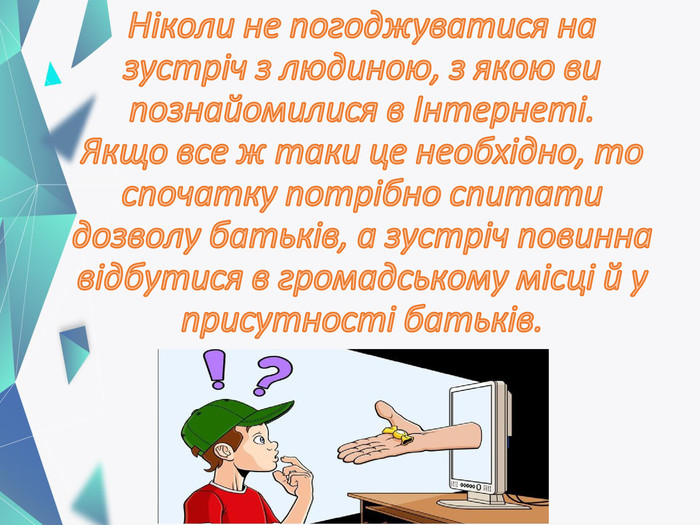 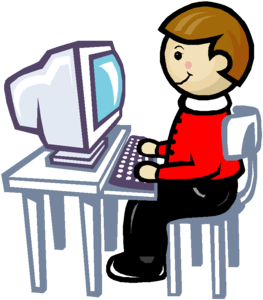 5. Подумайте двічі, перш ніж поширити будь-яку інформацію. Як і в житті, потрібно думати про наслідки того, що говориш
6. Не ховайтеся за анонімністю екрану комп'ютера. Не кажіть того, що не могли б сказати людині в обличчя.
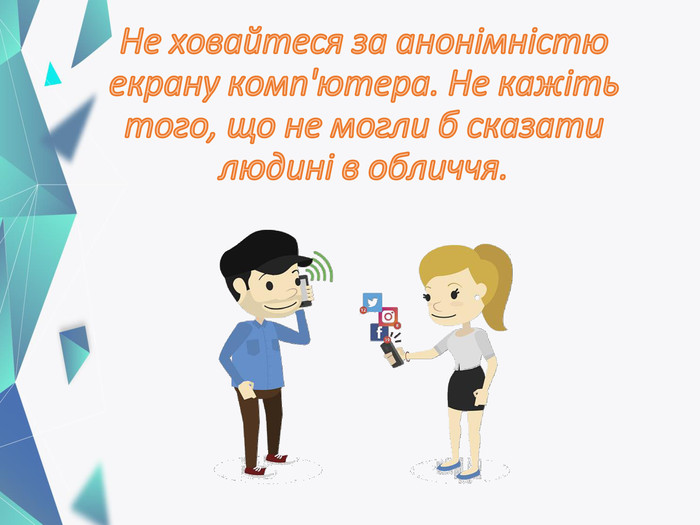 7. Переконайтеся, що ваш профіль у соціальній мережі закритий від сторонніх (перевірте налаштування безпеки).
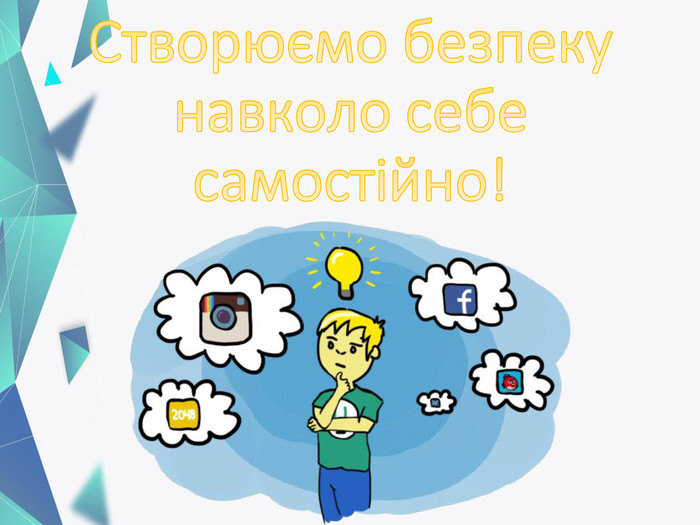 8. Додавайте "у друзі" тільки тих, кого дійсно знаєте: навіть якщо це друзі ваших друзів, але особисто ви не знайомі, краще зайвий раз перестрахуватися.
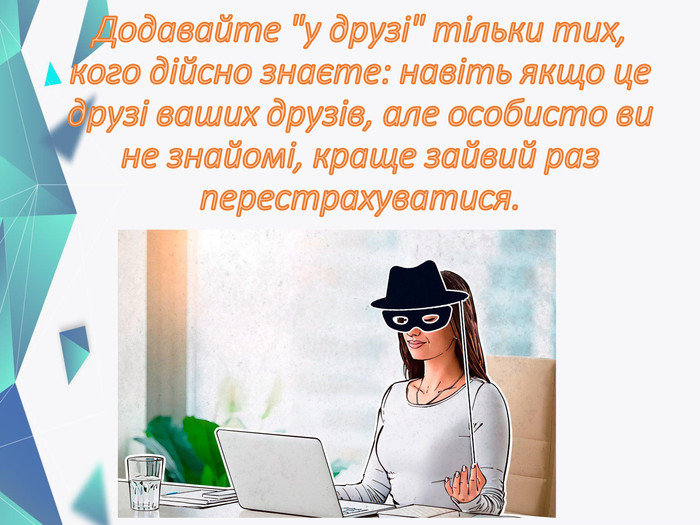 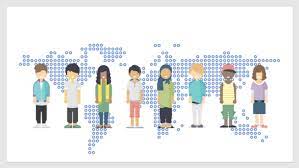 9. Вашим друзям слід питати вашого дозволу, перш ніж завантажувати фотографії з вами або позначати вас на фотографіях в соціальних мережах. Не бійтеся сказати їм про це, і самі теж дотримуйтесь цього правила.
10. Не переходьте за посиланнями, прикріпленим в імейл-повідомленнях – безпечніше вводити адресу в рядок браузера самому.
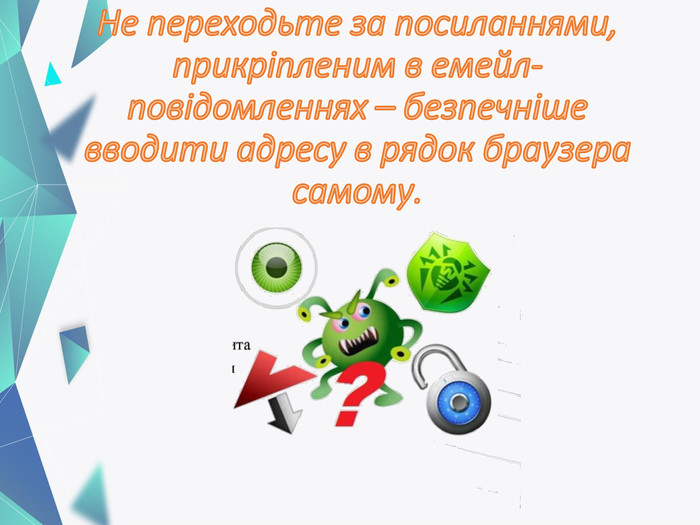 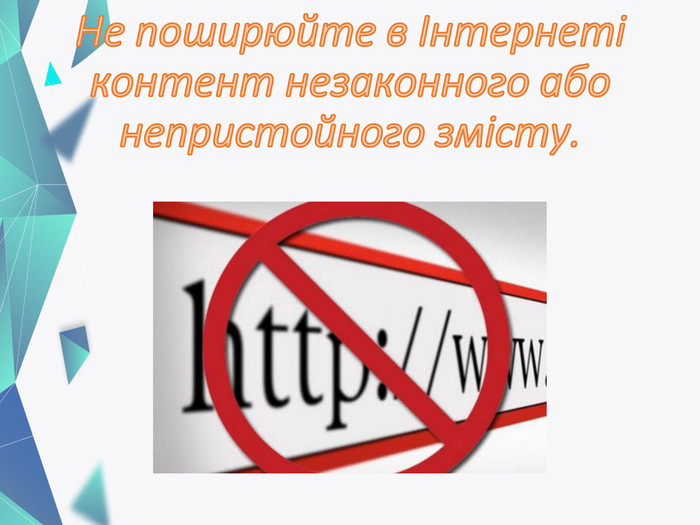